SBWL Fair “International and European Tax Law”
Christina Dimitropoulou, LL.M.
Research and Teaching Associate, Institute for Austrian and International Tax Law
04.05.2022
Requirements to take the class
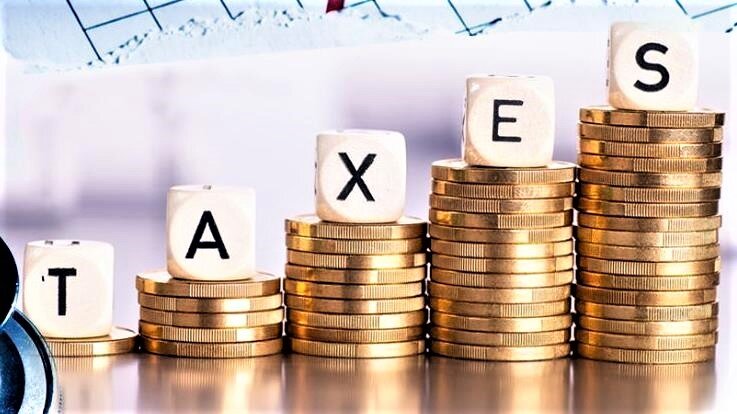 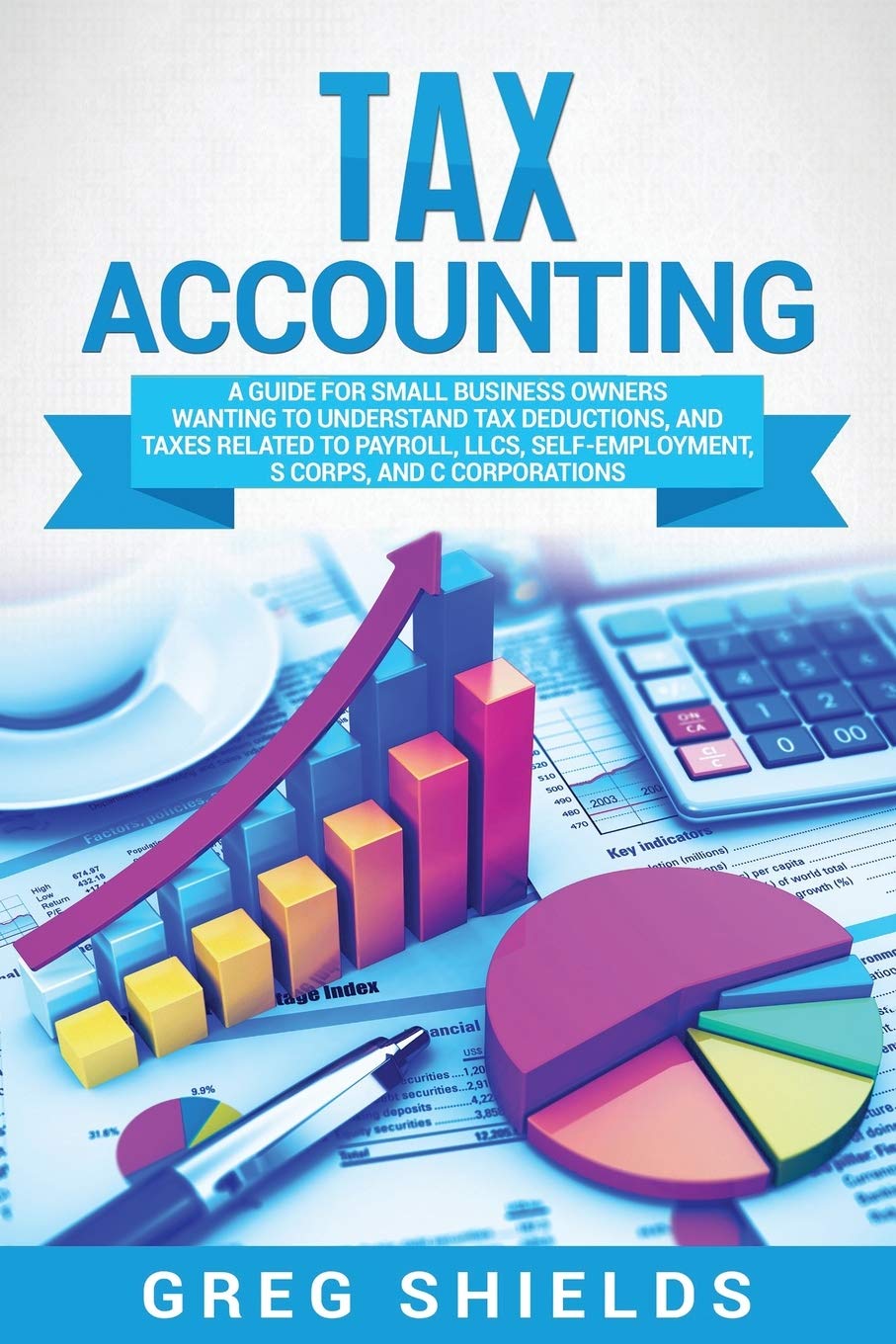 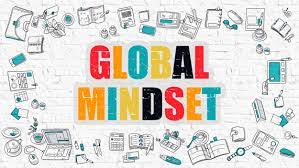 Overview of the Courses of the Specialization
International tax law
European tax law 
Transfer pricing
Tax law in practice - Tax departments of MNEs
EU tax policy in the area of direct taxation
General Content of each course and requirements
International tax law (tax treaties, international tax policy)
Introduction to the concepts of jurisdiction to tax, double taxation, double non-taxation 
Scope of Tax Treaties 
Allocation rules part 1 (Art 7 and 9 OECD Model Convention) 
Allocation rules part 2 (Art. 10 to 12 OECD Model Convention) 
Allocation rules part 3 (Art. 15 to 20 OECD Model Convention) 
Methods of elimination of double taxation 
Anti-avoidance measures 
Prerequisites to pass the course are: Participation: 40%; Exam: 60% 

European tax law (fundamental freedoms, state aid, tax avoidance)
The basics of European Tax Law will be taught in a classical lecture. We will analyse particular problems in the form of case studies
Prerequisites to pass the course are: Exam: 80%; Class participation: 10%; Clicker: 10%
General Content of each course and requirements
Transfer Pricing (TP)
Fundamentals of TP
Arms’ length principle (ALP)
TP methods, TP adjustments, TP disputes (APAs)

Course format: Every unit of the course will consist of 2 parts: 
1) a lecture on the specific topic of the class and; 
2) case studies. The first case study will be discussed by the lecturers with the entire class, whereas the second case study will have to be solved entirely by the students during each class, divided into groups of 4-5 persons and afterwards presented in front of the other participants 

Prerequisites to pass the course are: Participation: 20%; Exam: 80%
General Content of each course and requirements
Tax Law in Practice – The tax departments of multinational corporations 
Overview of the activities and the organization of tax departments of MNEs
Examples of: Securing tax compliance, tax advice and optimization through to tax reporting, illustrated by "real" cases
Discussion of principles of "tax accounting" – i.e the determination of deferred and current taxes

Course format: a mix of lecture, discussion and work on case studies

Prerequisites to pass the course are: Participation: 30%; Exam: 70%
General Content of each course and requirements
EU Tax Policy in the Area of Direct Taxation
EU tax law through case studies
Most important EU tax directives and how they function as well as basic CJEU juris-prudence
Tax policy issues and developments and current special questions of EU tax law

Prerequisites to pass the course are: Exam: 60%; Participation in the discussion: 20%; Participation in solving the cases: 20%
Why you should take the course?
You will be well prepared for an international master program with a focus on tax (in all its aspects) and even an academic career

Great possibility of professional absorption

In practice there is still high demand for tax and international tax experts in a broad range of businesses (tax advisory, accounting industry, public sector, government authorities and International Organizations dealing with tax policy issues (like European Union, OECD, UN, World Bank etc.)

Fun!!!
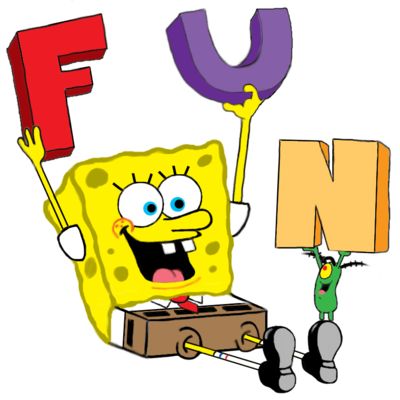 Accreditation
5 courses worth in total of 20 ECTS credits:
Questions and Answers
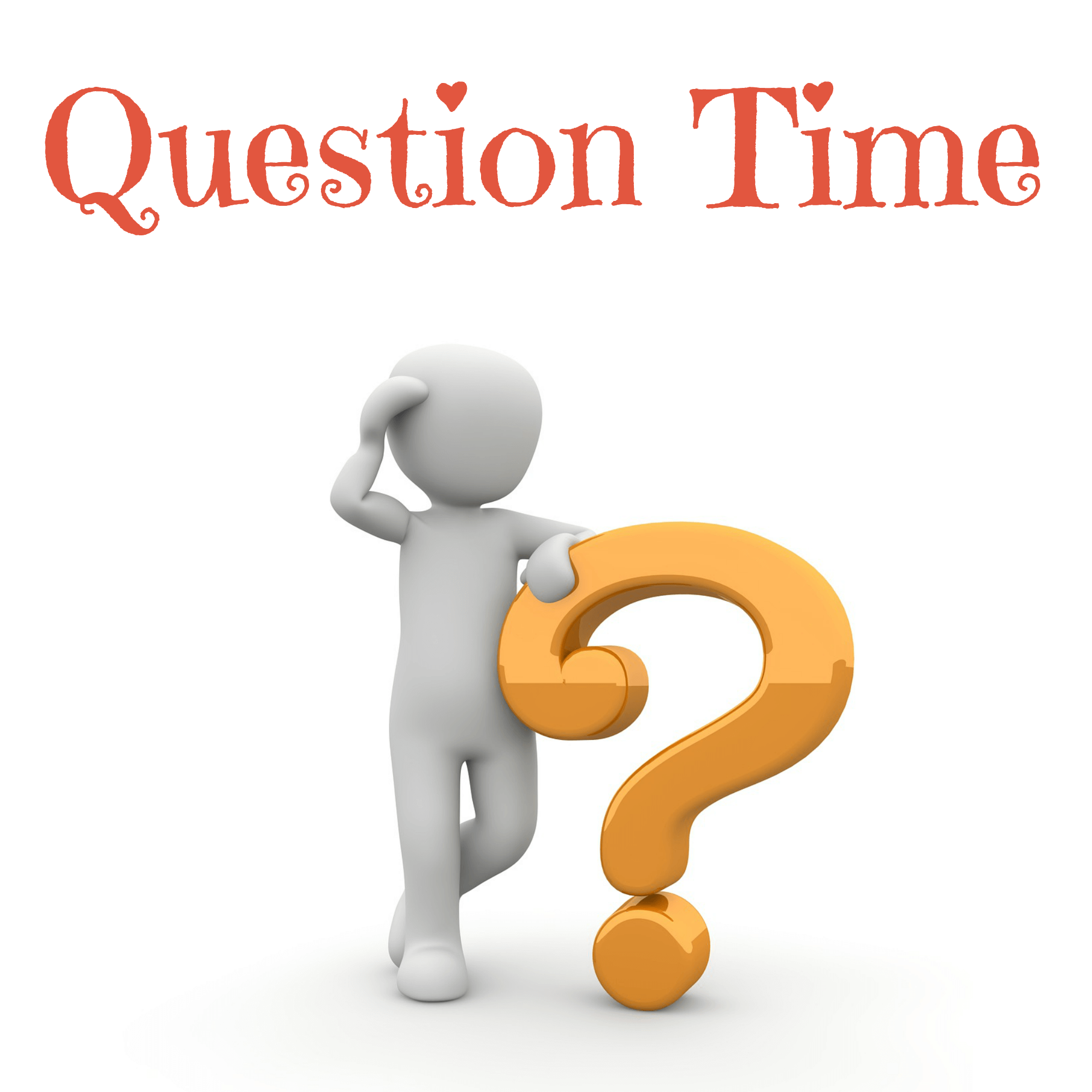 For any further questions please contact the Institute of Austrian and Internal Tax Law (Front Office): officetaxlaw@wu.ac.at 

(www.wu.ac.at/taxlaw)
Page 10
THANK YOU!
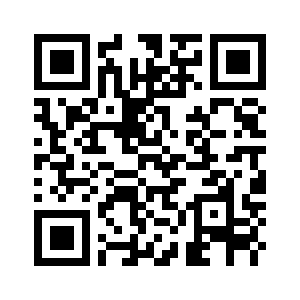 Christina Dimitropoulou (christina.dimitropoulou@wu.ac.at ) 


WU
Wirtschaftsuniversität Wien
Vienna University of Economics and Business
Welthandelsplatz 1, Building D3, 1020 Vienna, Austria
GTPC website
11